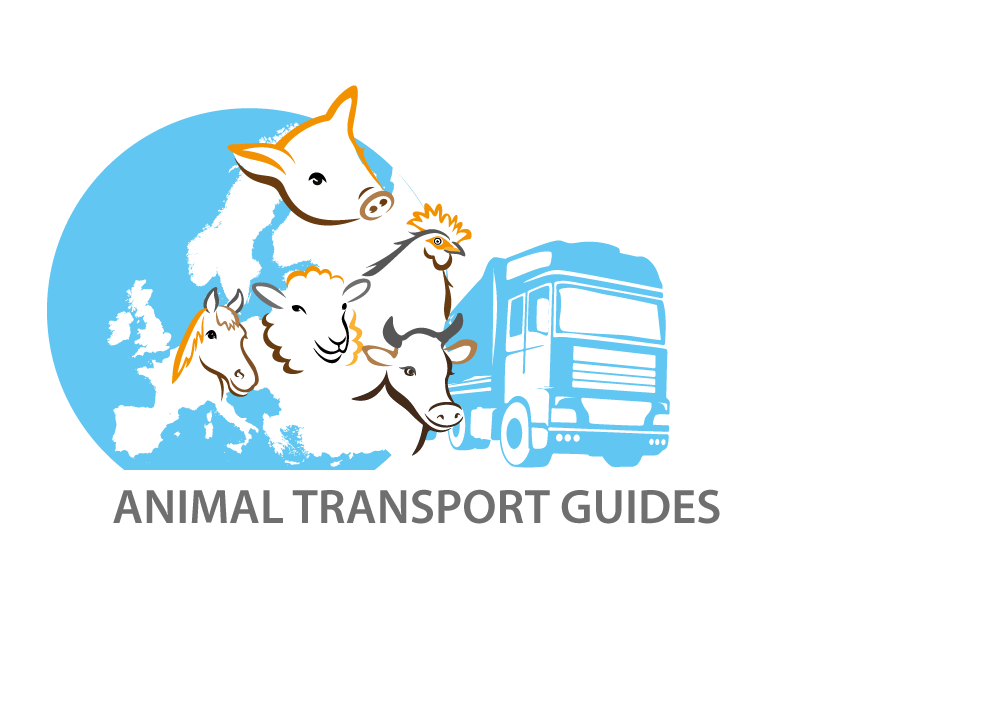 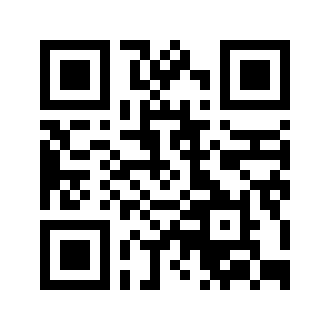 Ovce i janjad: sposobnost za putovanje
Poveznica na sve vodiče i informacije: www.animaltransportguides.eu
P
Osiguraj da su ovce sposobne za putovanje
Nikad nemoj prevoziti životinje koje pokazuju bolove (tijekom kretanja) ili ozljede (primjerice, otvorene rane), s ozbiljnim sustavnim poremećajima ili životinje koje ne mogu održati ravnotežu.
Nikad nemoj prevoziti ovce kojima su nedavno odstranjeni rogovi, a rana još nije zacijelile
1
2
3
Nikad nemoj prevoziti janjad mlađu od 1 tjedna i visoko bređe ovce (više od 90 % vremena bređosti)
4
Nikad nemoj prevoziti slijepe životinje
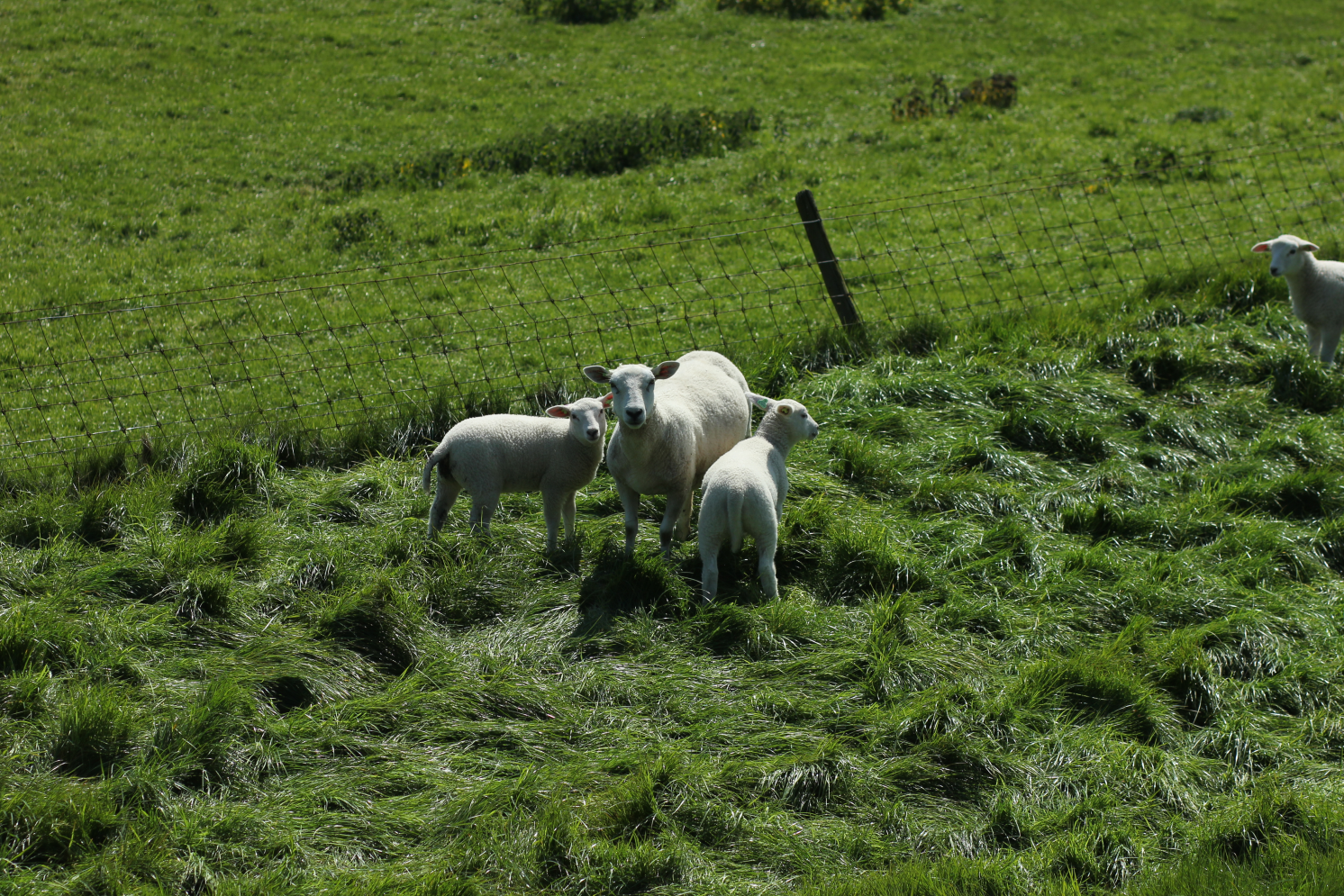 Sve OK? 
Spreman za prijevoz!

Ako si u nedoumici– nemoj utovariti!
Nikad nemoj prevoziti ovce koje ne mogu stajati na sve 4 noge ili koje ne mogu ustati
5
P
Što su dobre prakse?
Prije utovara, farmer treba obavijestiti vozača o bilo kakvoj  zabrinutosti vezano za ovce koje će se prevoziti
Procijeni  ovce s obzirom na sposobnost za putovanje prije utovara, od strane kvalificirane osobe
Ako si u nedoumici vezano za sposobnost za putovanje zatraži savjet veterinara o poduzimanju odgovarajućih mjera za njegu i tretman
Prijevoznik (kao i farmer) odgovoran je za sposobnost ovaca da podnesu putovanje
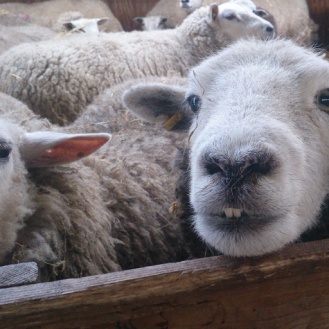 P
Što učiniti kad životinja nije sposobna za putovanje?
Učinkovito zaustavljanje u odgovarajućem objektu područja za odmor

Osigurati hranu i vodu

Osigurati veterinarsku pomoć
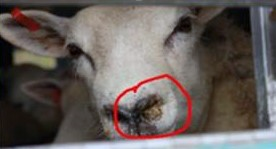 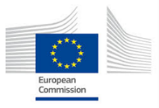 Zahvale: Projekt Europske komisije (SANCO / 2015 / G3 / SI2.701422). Informativni letci razvijeni su u suradnji sa svim članovima konzorcija, članovima fokus grupe i dionicima.